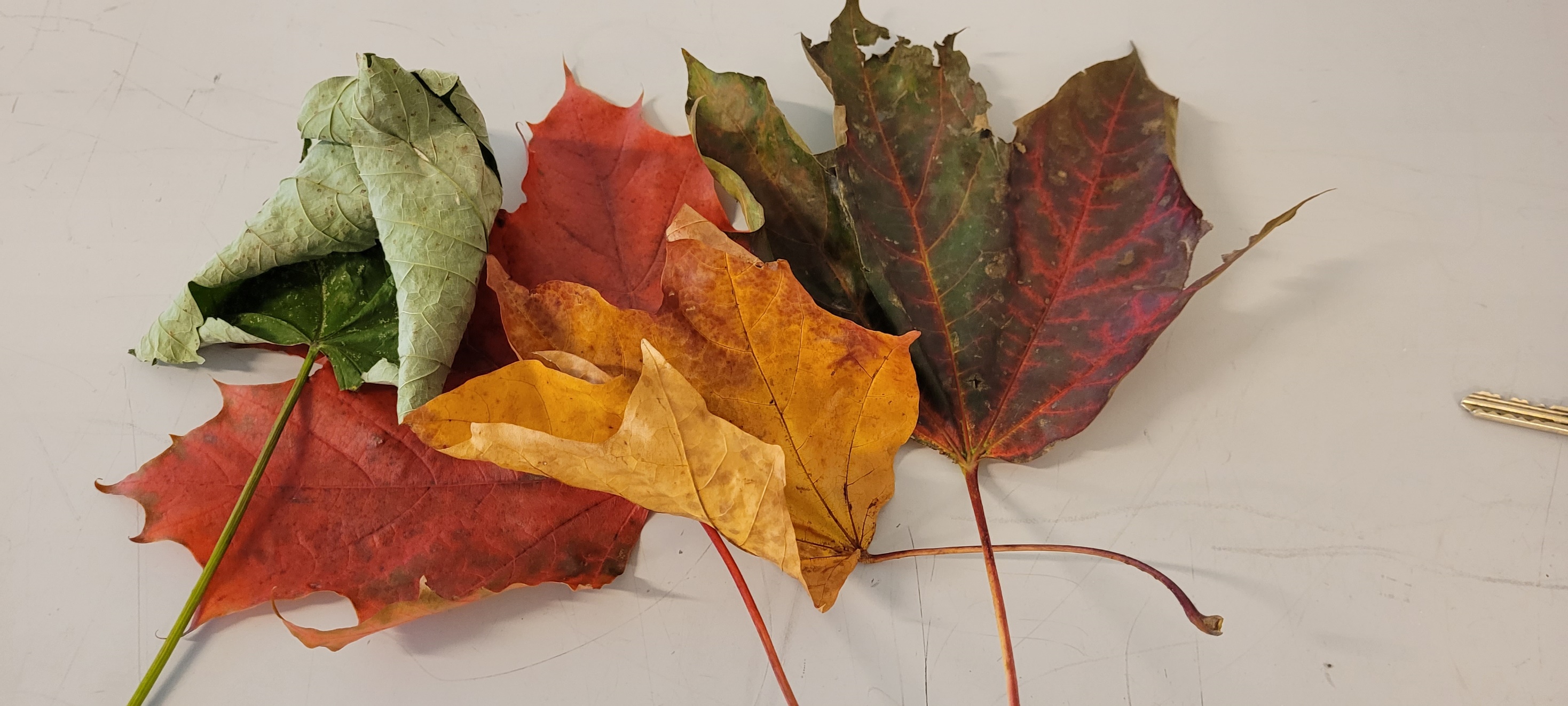 Kva fargestoff er det i eit blad?
Kromatografi
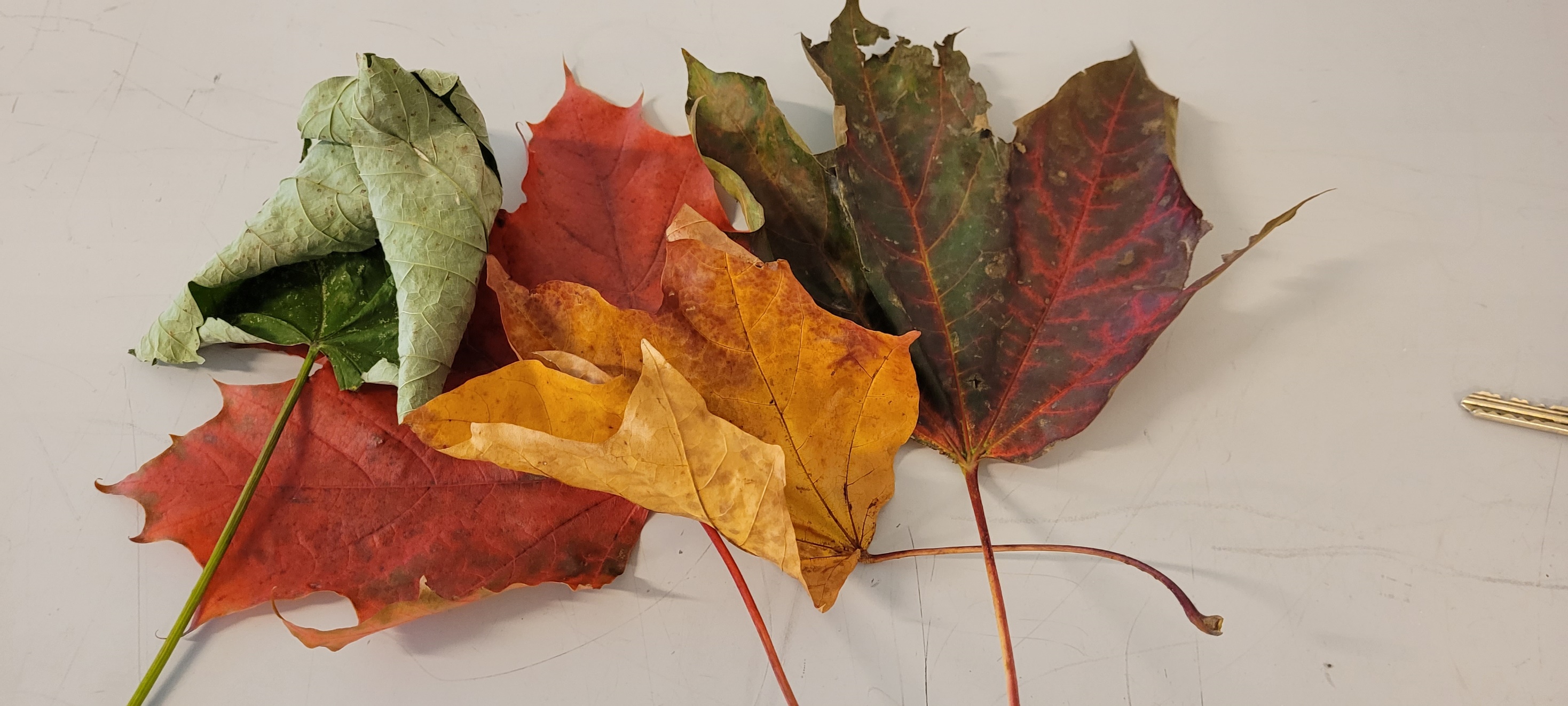 For å finne ut kva fargepigment som finst i blada, kan vi bruke ein teknikk som heiter kromatografi.
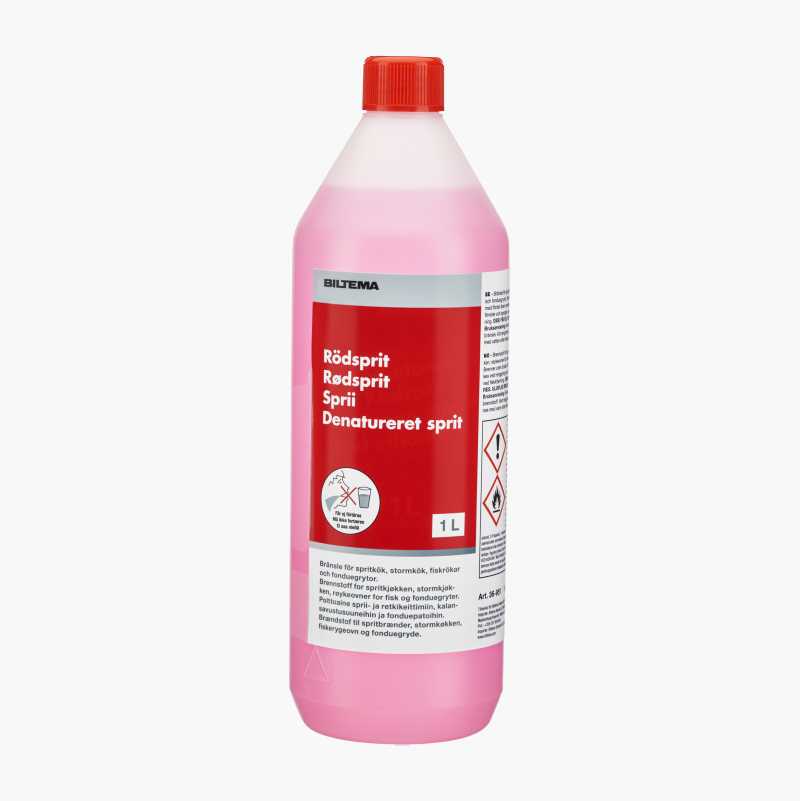 Vi skal bruke raudsprit
Raudsprit er faremerkt:
Mykje brannfarleg væske og damp.
Gir alvorleg augeirritasjon.

Alle brukar vernebriller.
Lærar heller raudsprit oppi i mortarane.

Ved sprut i auga: Skyl straks med lunka, rennande vatn i to–fem minutt. 
Ved sprut på hud: Skyl med vatn.
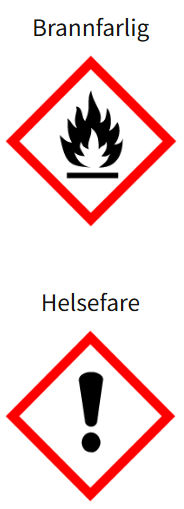 Aktivitet: Kromatografi
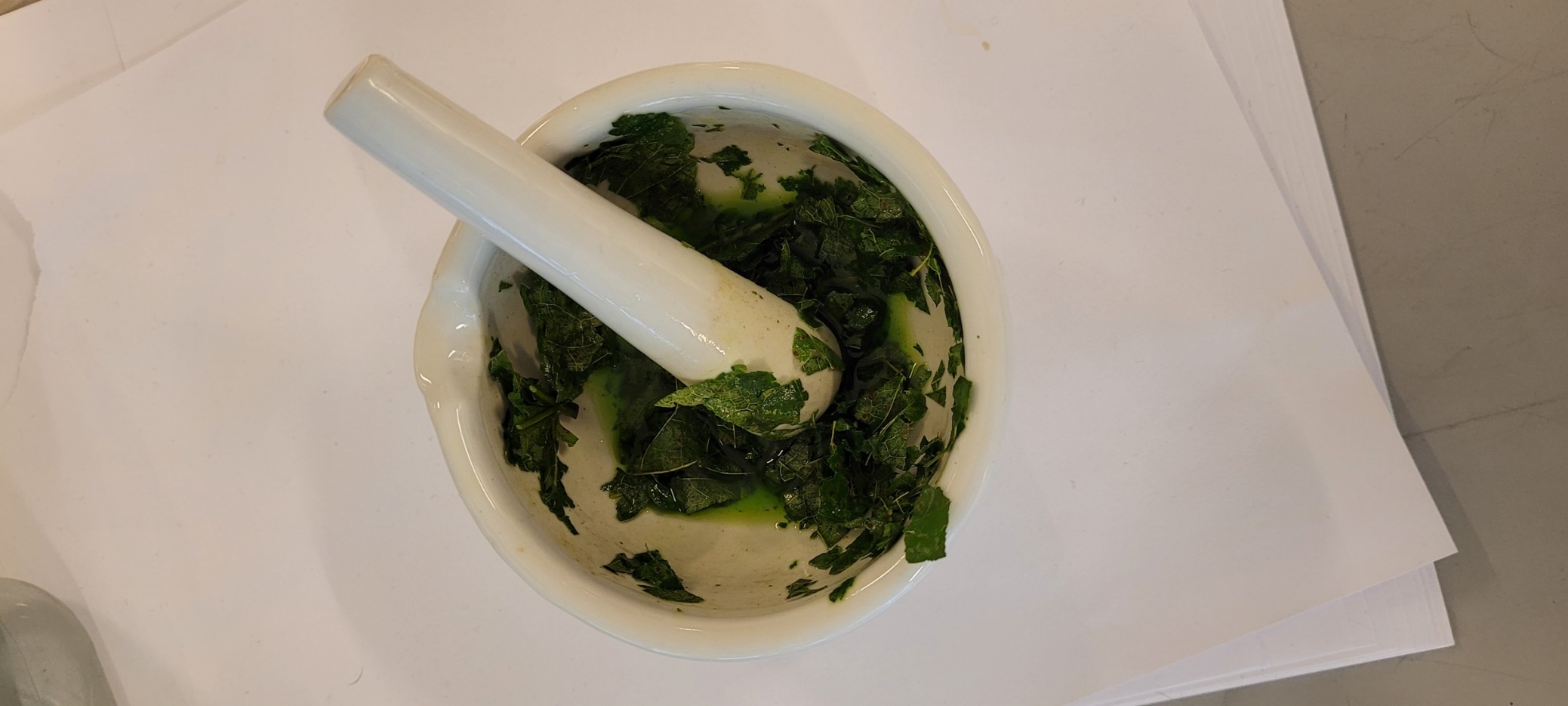 Sorter blada etter fargane grønt, oransje, gult og raudt. For kvar farge gjer følgande:
Klipp opp blada i små bitar, og legg dei i ei skål eller ein mortar. 
Få lærar til å helle på litt raudsprit, og bruk pistillen eller skeia til å gni fargen ut av blada. 
Når væska har fått ein tydeleg farge, kan ho hellast over i eit glas.
Klipp opp filtrerpapiret i strimlar, minimum 2 cm breie og 10 cm høge. 
Set strimlane ned i glasa. Marker gjerne på filtrerpapiret kva slags blad det høyrer til. 
La glasa med filtrerpapira stå i minimum 10 minutt.
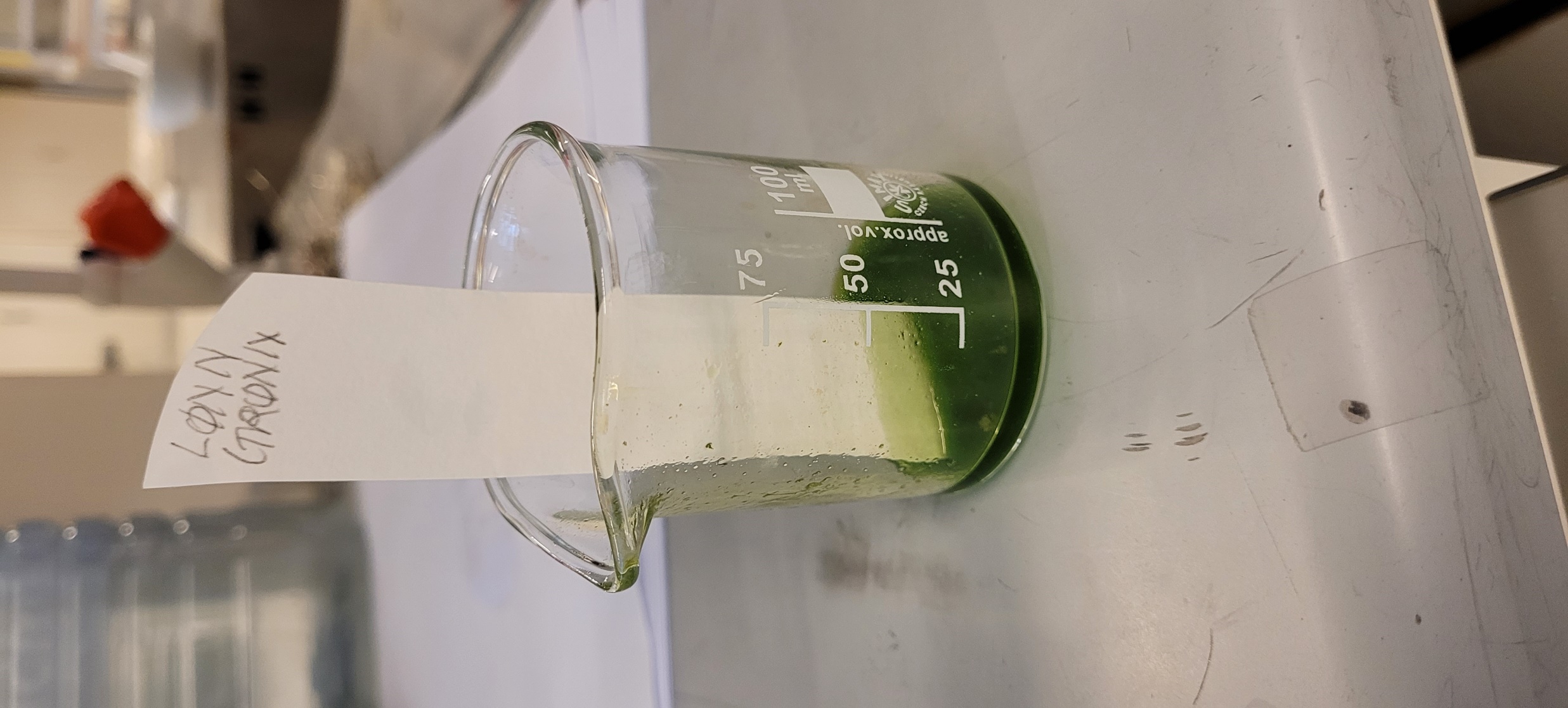 Oppsummering
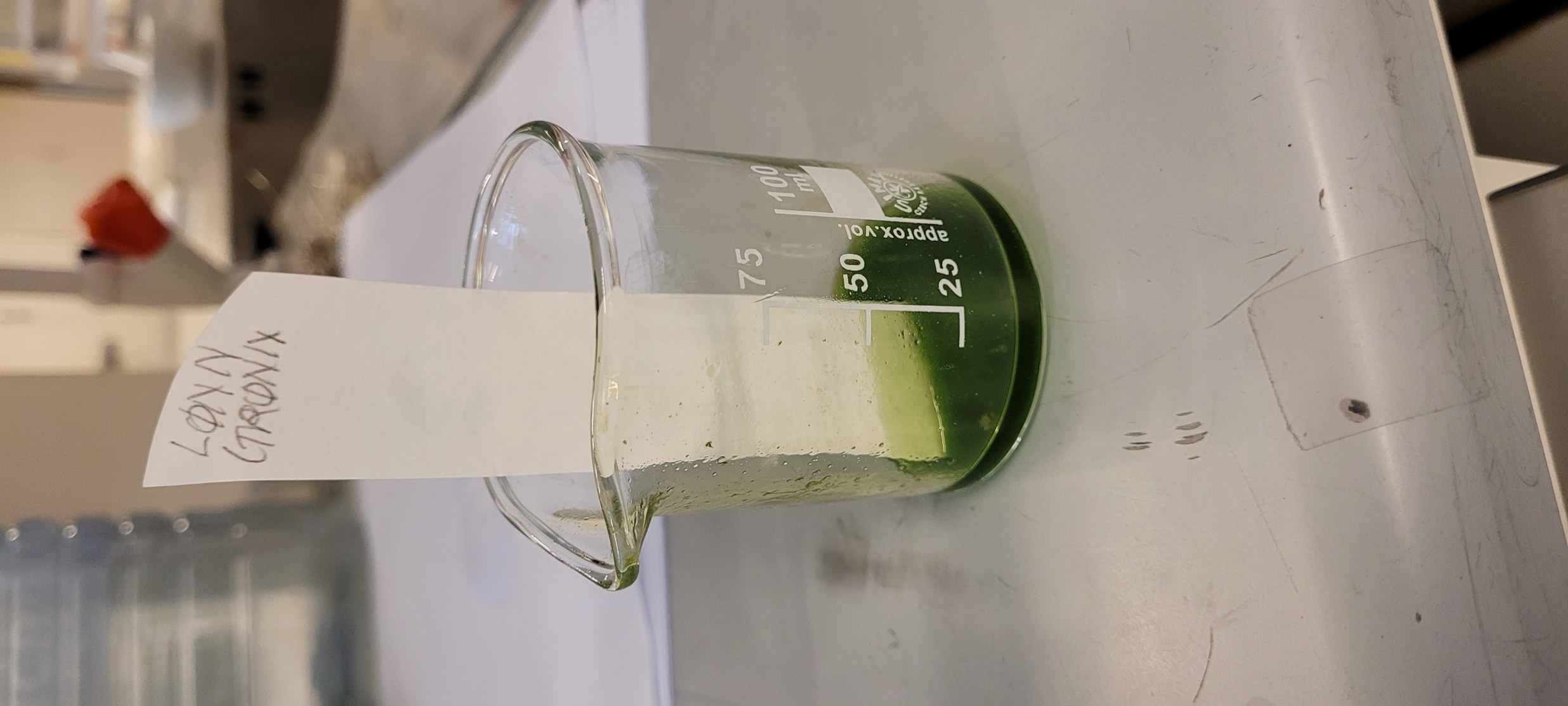 Kva fargepigment inneheld:
dei grøne blada?
dei gule blada?
dei raude blada?
Kvifor forandrar blada farge?
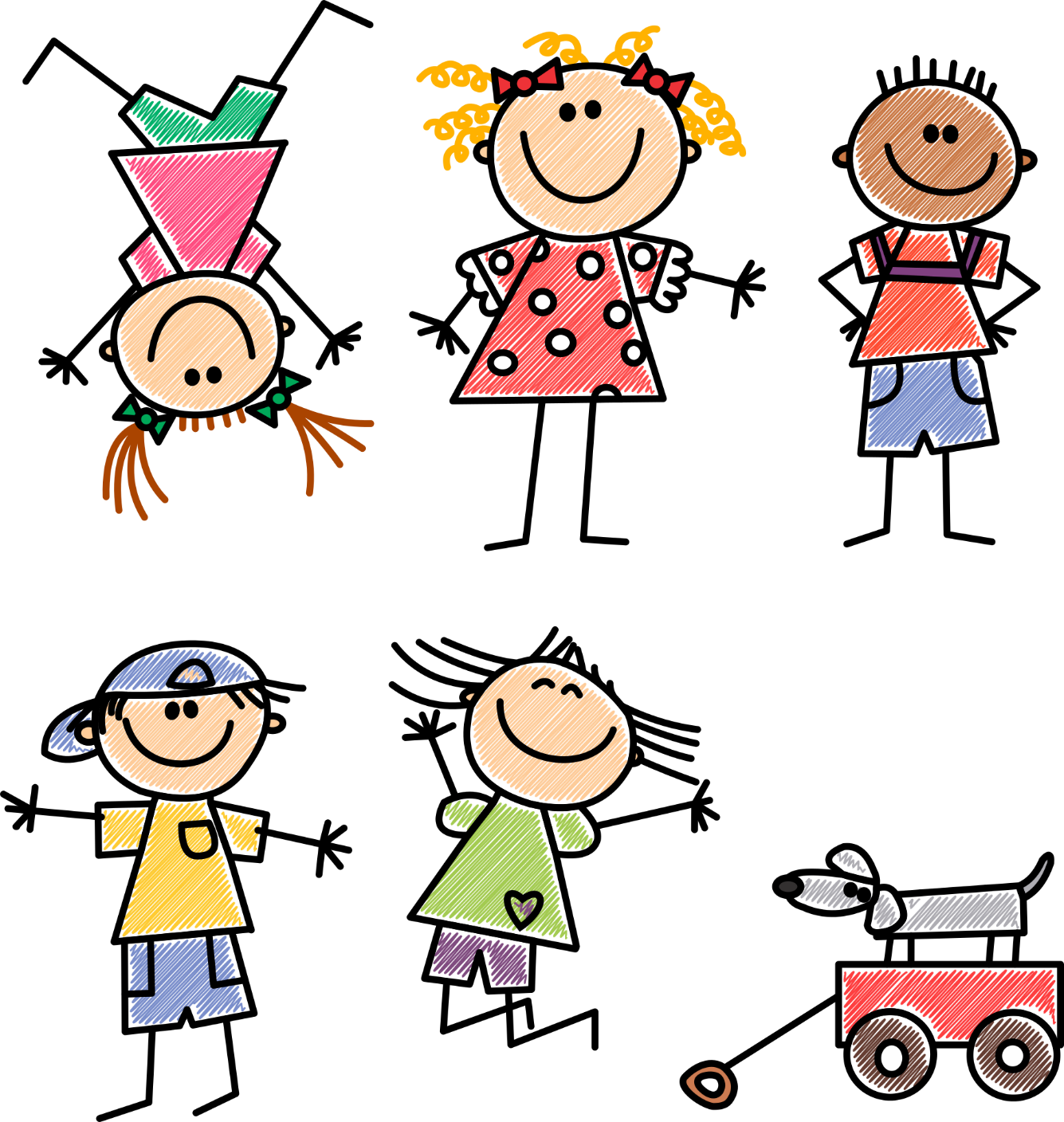 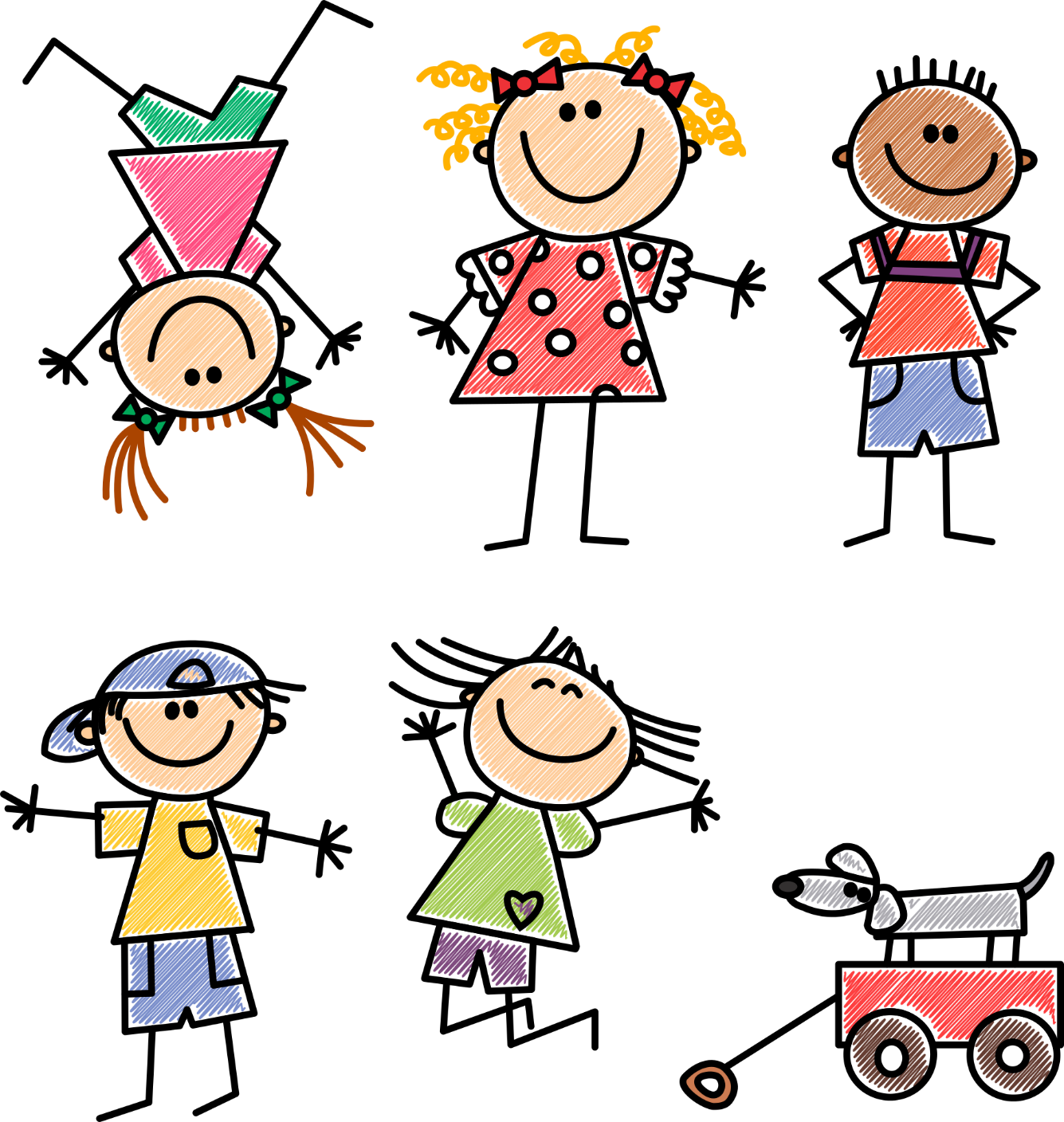 Når klorofyllet blir brote ned, forsvinn den grøne fargen.
Grøne blad er også gule og raude.
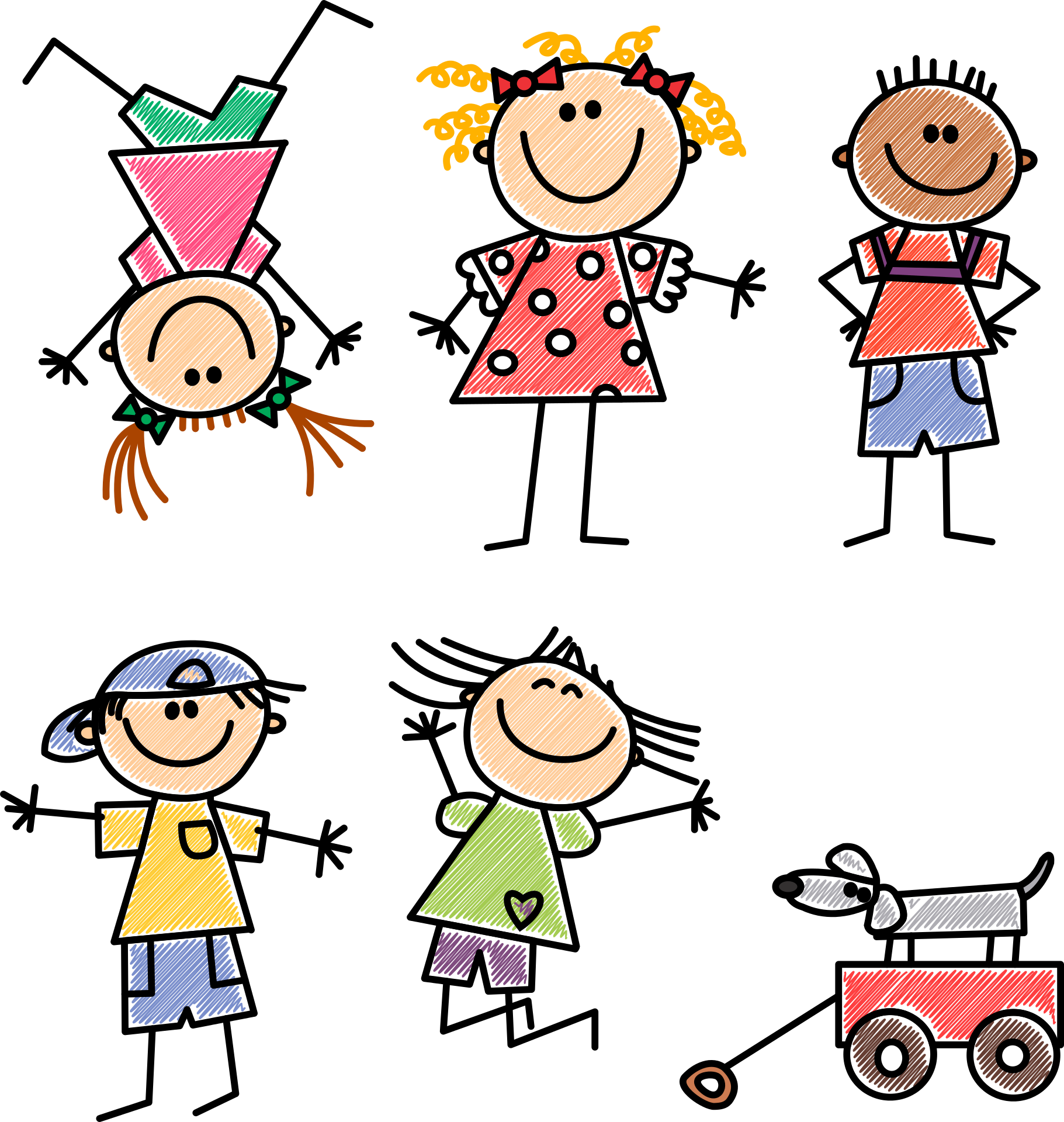 Klorofyllet gir blada ulike fargar.
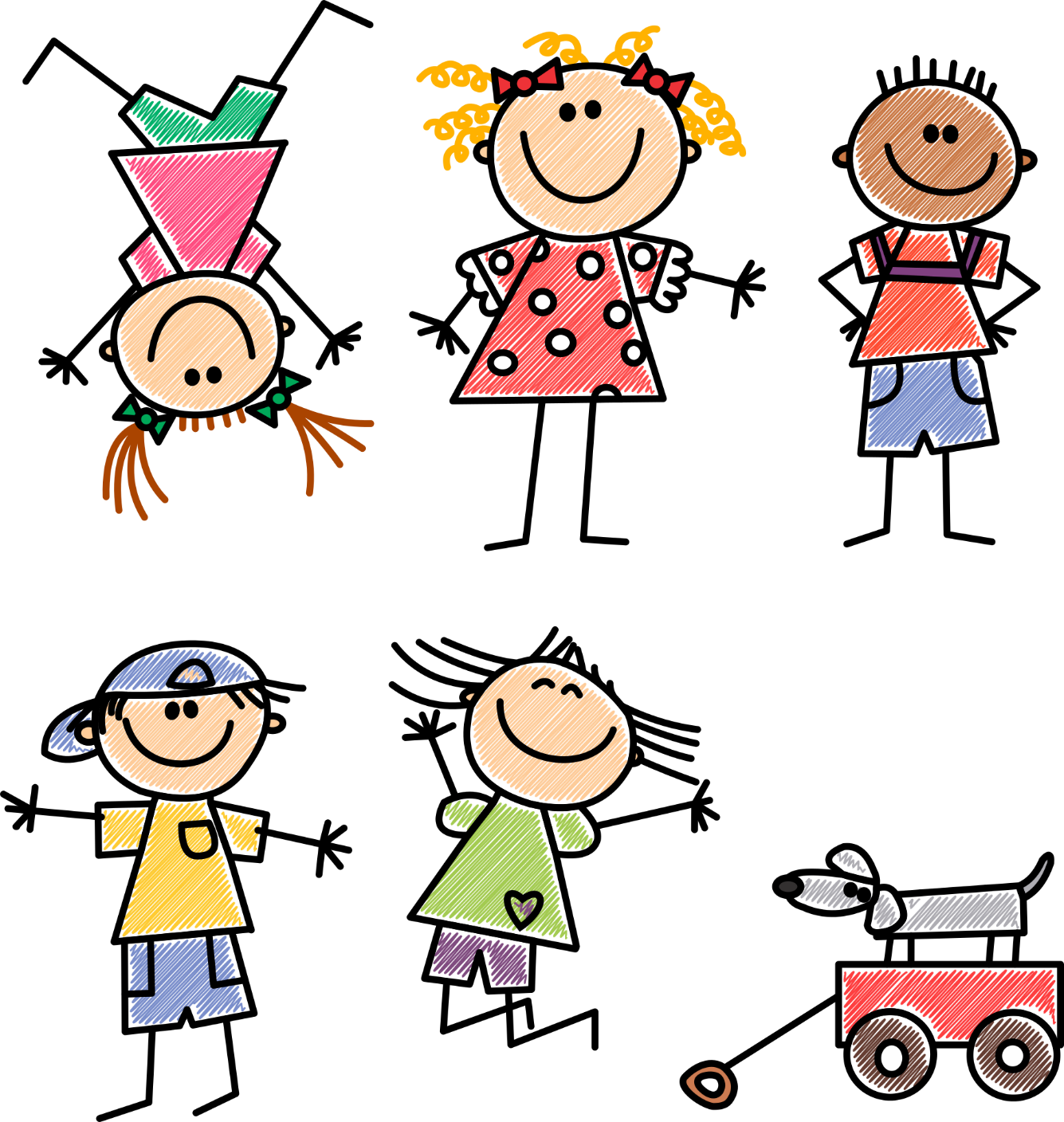 Raude blad har også klorofyll.